9:20-10:05
Қазақ әдебиеті & Тарих  Сабақтың тақырыбы:  "Қаақ баласының тағдыры".  Қасым Қайсенов "Жау  тылындағы бала" повесі  Сыныбы: 7
Мұғалім: Мусина А.Н.  Жақан Д.Б.
Өтетін орыны: №217 Шет тілі
кабинеті
9:20-10:05
Тарих & Химия  Сабақтың тақырыбы:  Қ.Сатпаев - жан-жақты  ғалым.
Сыныбы: 8  Мұғалім:  Ермуханбетова К.С.  Кеделбаева А.У.
Өтетін орыны: : №122 Көркем еңбек кабинеті
Тақырыбы:
«Бинарлы сабақ»  пәнаралық байланыс
және оқыту  процесіндегі  трансформация.
Мақсаты:  Білім мазмұнының  жаңаруымен қатар,
пәнаралық  байланыстың
тиімділігін арттыру.  Кәсіби білім, білік,  дағдыны дамыту,  педагогтің жалпы
мәдени дамуын, оның  тұлғалық көзқарасын  және кәсіби маңызды  сапаларын жетілдіру.
10:20-11:05
Биология & Ағылшын тілі  Сабақтың тақырыбы:  Рефлекстік доға: рецептор,  сезгіш, аралық, қозғалыс  нейрондары, жұмыс мүшесі.  Зертханалық жұмыс №9 «Тізе  рефлексі».
Сыныбы: 7- сынып  Мұғалім: Айдарбекова Г.Е.  Сартаева С.М
Өтетін орыны: №214 Химия,  биология кабинеті
10:20-11:05
Жаратылыстану &  Физика
Сабақтың тақырыбы:  Ауырлық күші қай жерде  әсер етеді?
Сыныбы: 3
Мұғалім: Рыскулова С.Д.
Кикимов С.И.
Өтетін орыны: №8  Бастауыш сынып кабинеті
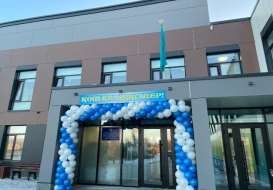 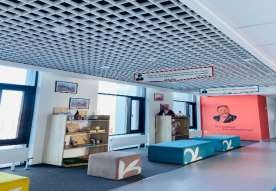 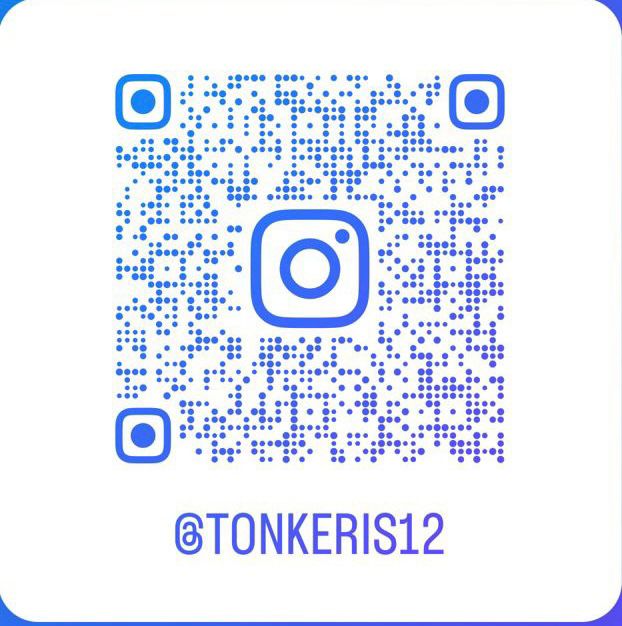 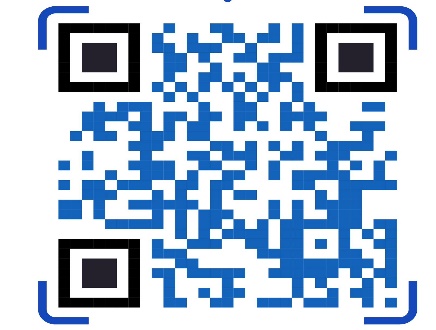